What is the speed of the roller coaster car as it rolls over the second hill if it starts as shown with a velocity of 0 m/s?
300 kg
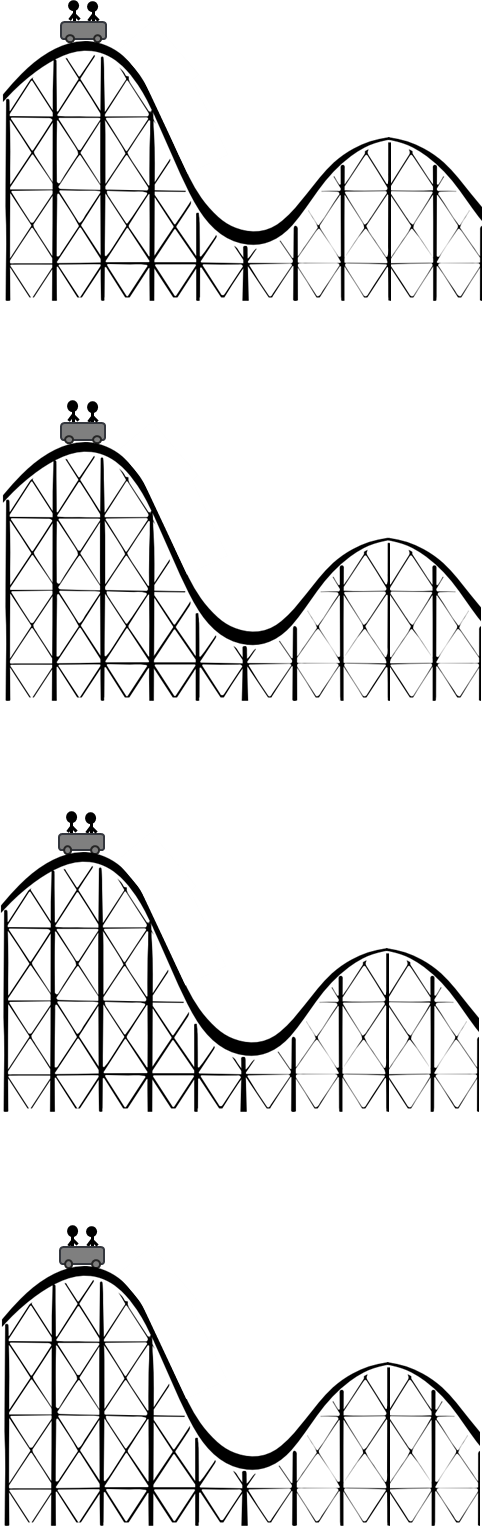 What is the speed of the roller coaster car as it rolls over the second hill if it starts as shown with a velocity of 0 m/s?
300 kg
What is the speed of the roller coaster car as it rolls over the second hill if it starts as shown with a velocity of 0 m/s?
300 kg
What is the speed of the roller coaster car as it rolls over the second hill if it starts as shown with a velocity of 0 m/s?
300 kg
What is the speed of the roller coaster car as it rolls over the second hill if it starts as shown with a velocity of 0 m/s?
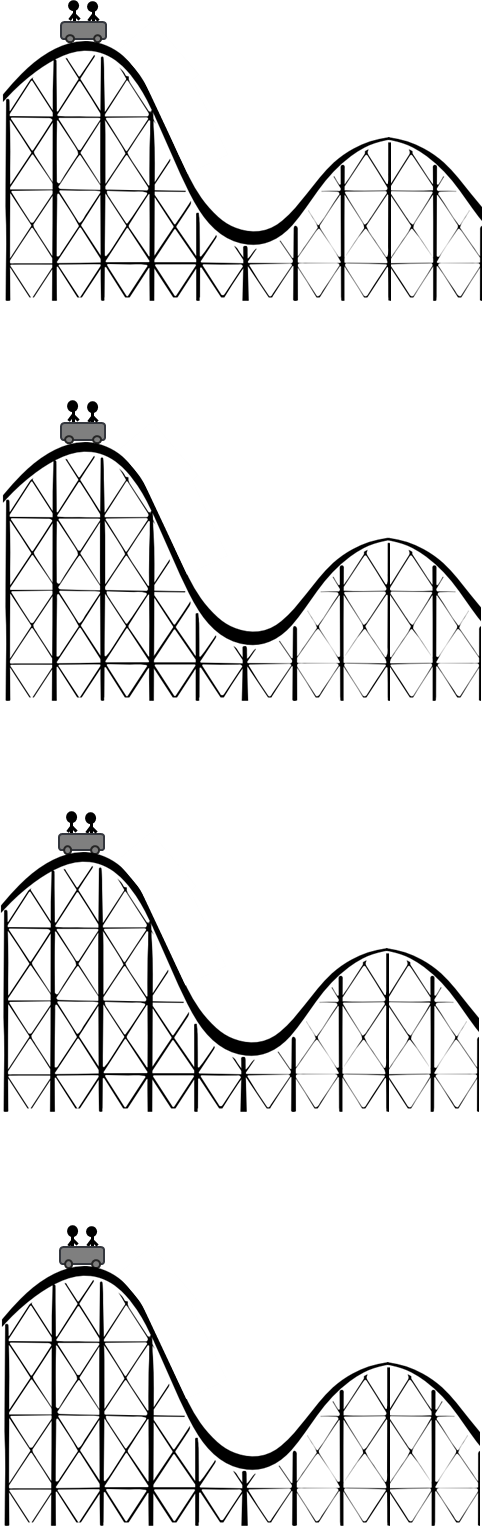 300 kg
What is the speed of the roller coaster car as it rolls over the second hill if it starts as shown with a velocity of 0 m/s?
300 kg
What is the speed of the roller coaster car as it rolls over the second hill if it starts as shown with a velocity of 0 m/s?
300 kg
What is the speed of the roller coaster car as it rolls over the second hill if it starts as shown with a velocity of 0 m/s?
300 kg
PE = 8 J
KE = 1 J
PE = ?
KE = 6 J
PE = 8 J
KE = 2 J
PE = ?
KE = 6 J
PE = 8 J
KE = 3 J
PE = ?
KE = 5 J
PE = 8 J
KE = 4 J
PE = ?
KE = 10 J
PE = 8 J
KE = 5 J
PE = ?
KE = 12 J
PE = 10 J
KE = 6 J
PE = ?
KE = 8 J
PE = 8 J
KE = 7 J
PE = ?
KE = 10 J
PE = 8 J
KE = 8 J
PE = ?
KE = 9 J